Towards Believable CrowdsA Generic Multi-Level Framework for Agent Navigation
ASCI.OPEN - March 23, 2015
Motivation
Crowd simulation






Many types of problems/algorithms
Contributions:
Five-level hierarchy for agent navigation
Navigation mesh
Software framework
22 Mar 2015
Towards Believable Crowds  –  Wouter van Toll, Norman Jaklin, Roland Geraerts
2
Five levels of planning
Planning Hierarchy
22 Mar 2015
Towards Believable Crowds  –  Wouter van Toll, Norman Jaklin, Roland Geraerts
3
5-level hierarchy
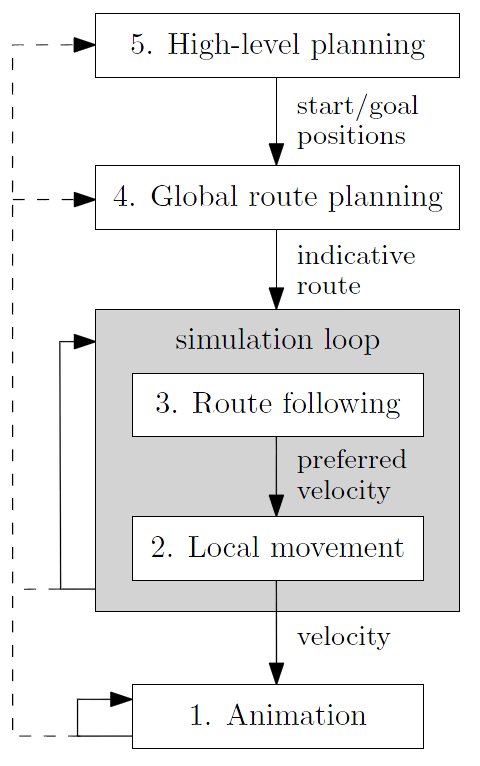 22 Mar 2015
Towards Believable Crowds  –  Wouter van Toll, Norman Jaklin, Roland Geraerts
4
High-level planning
Semantic action  Geometric queries
“take the train to work” 
“go to the station, buy a ticket, go to the platform, ...” 
find paths between positions in space

Traditional AI techniques
Out of scope
We focus on geometric planning (4, 3, 2)
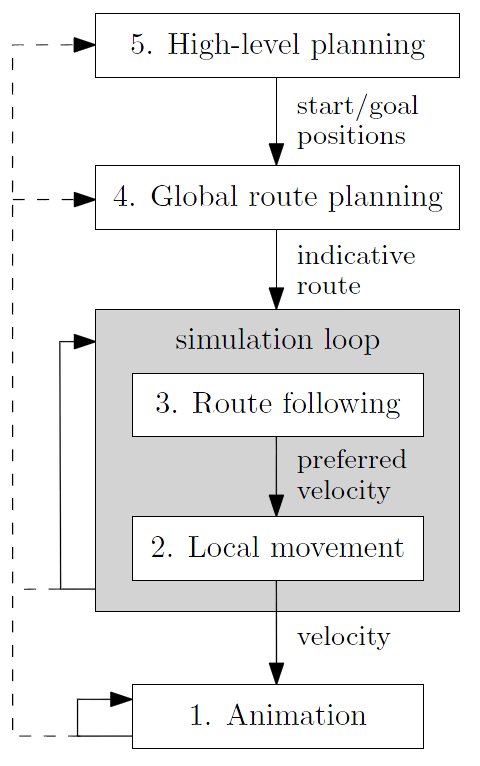 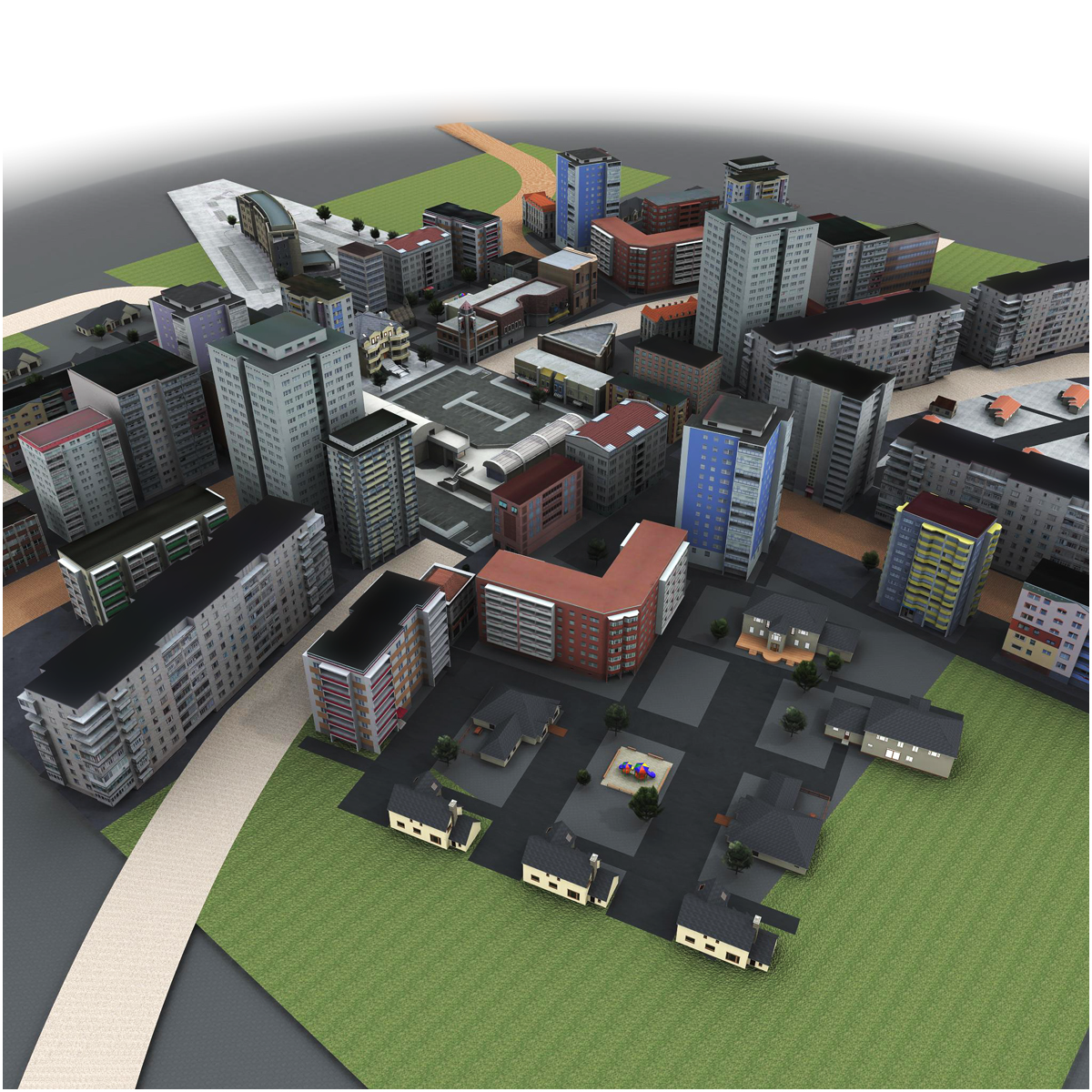 22 Mar 2015
Towards Believable Crowds  –  Wouter van Toll, Norman Jaklin, Roland Geraerts
5
Global route planning
“A path planner should not compute a path”
A path planner should not compute a path

Lack of flexibility
Compute a rough geometric route
An indicative route
The agent will follow it smoothly during the simulation
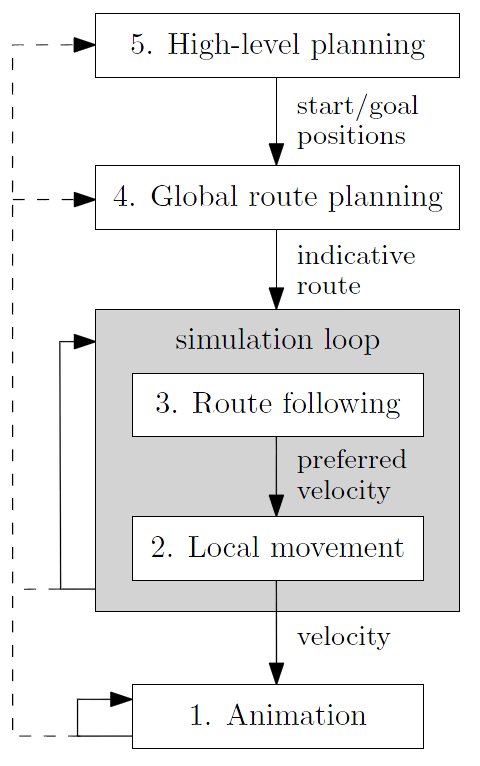 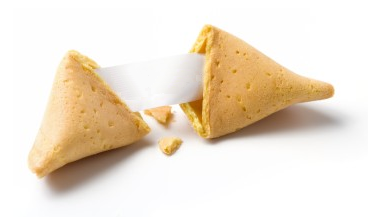 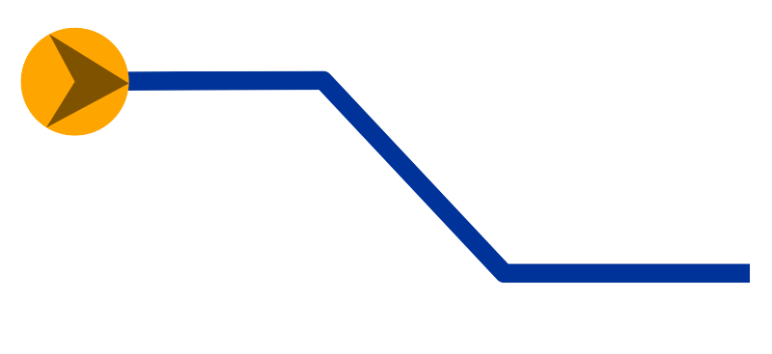 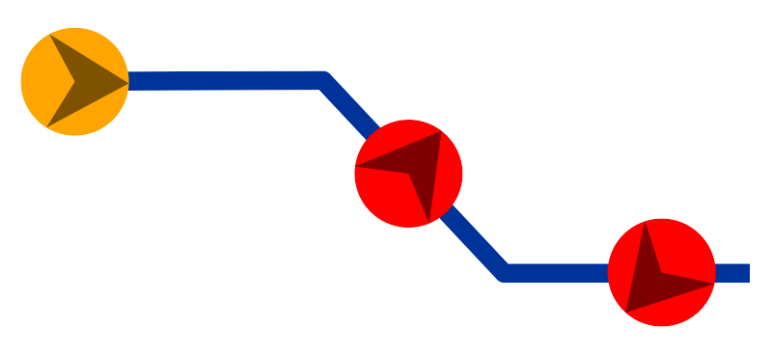 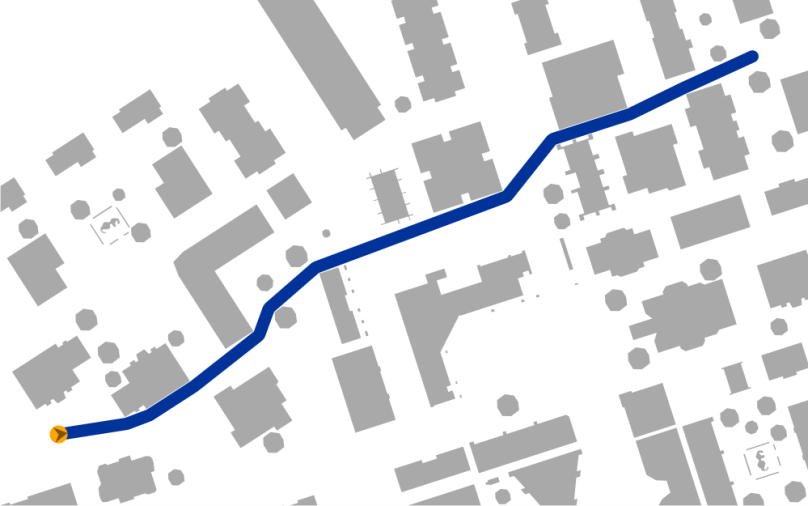 22 Mar 2015
Towards Believable Crowds  –  Wouter van Toll, Norman Jaklin, Roland Geraerts
6
Route following
In each simulation step (e.g. 10 FPS)

Follow the indicative route smoothly
Compute a preferred velocity,e.g. to an attraction point on the route
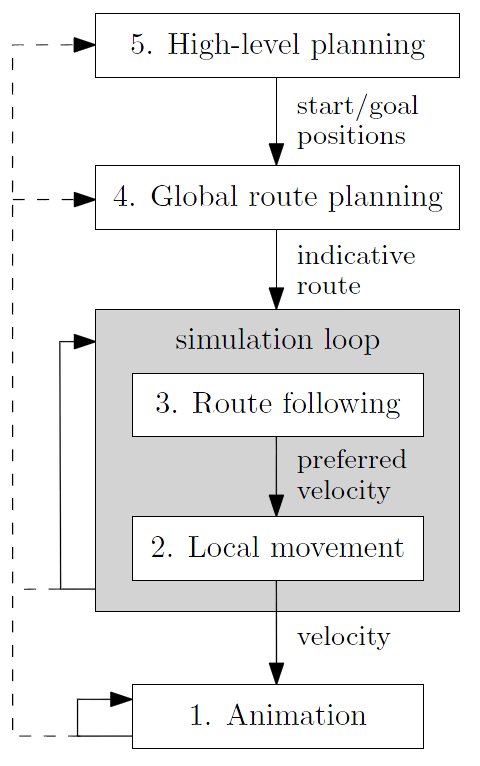 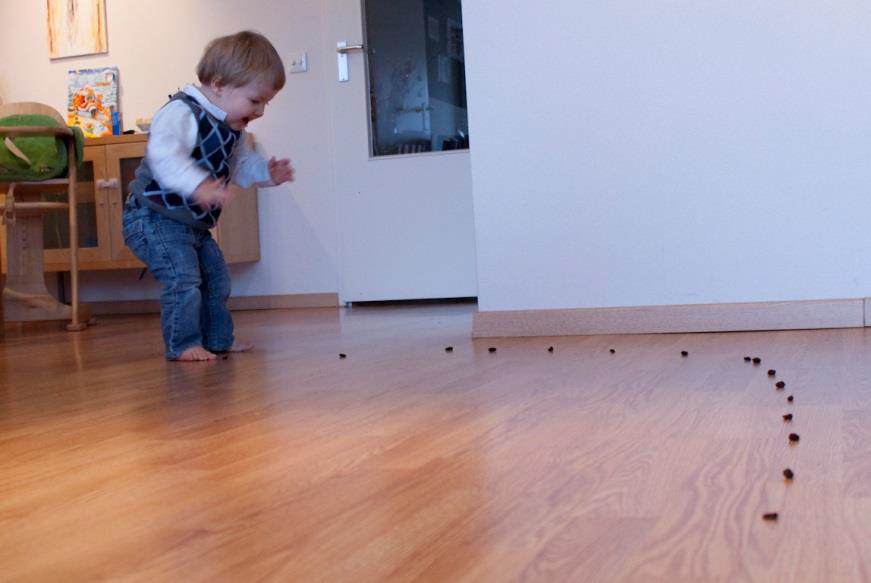 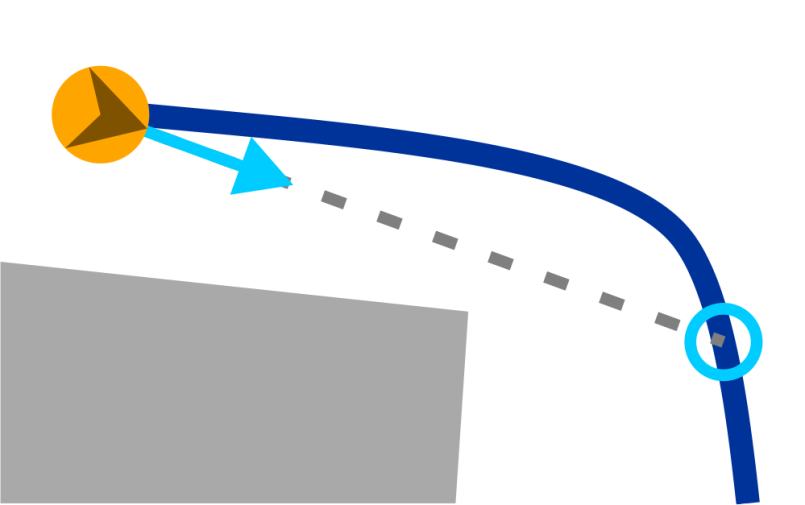 22 Mar 2015
Towards Believable Crowds  –  Wouter van Toll, Norman Jaklin, Roland Geraerts
7
Local movement
In each simulation step (e.g. 10 FPS)

Compute the actual velocity
Close to the preferred one
Avoid collisions with obstacles/agents
Follow the crowd flow
Maintain group formation
...

Finally: update all agent positions
p(t + dt) = p(t) + v ∙ dt
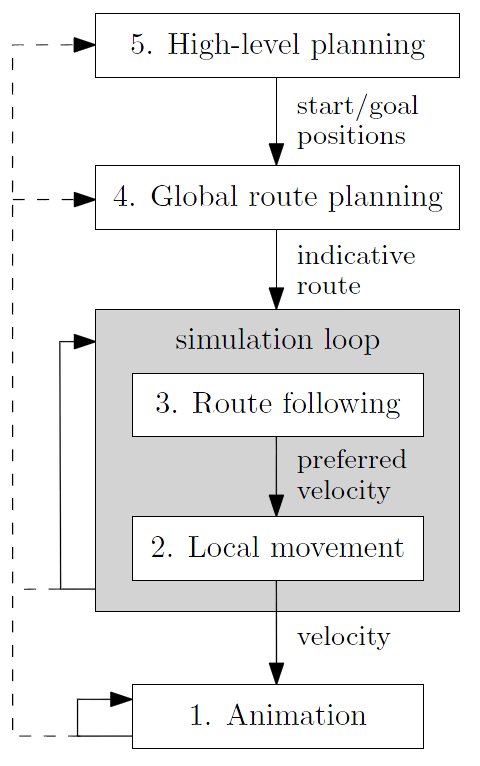 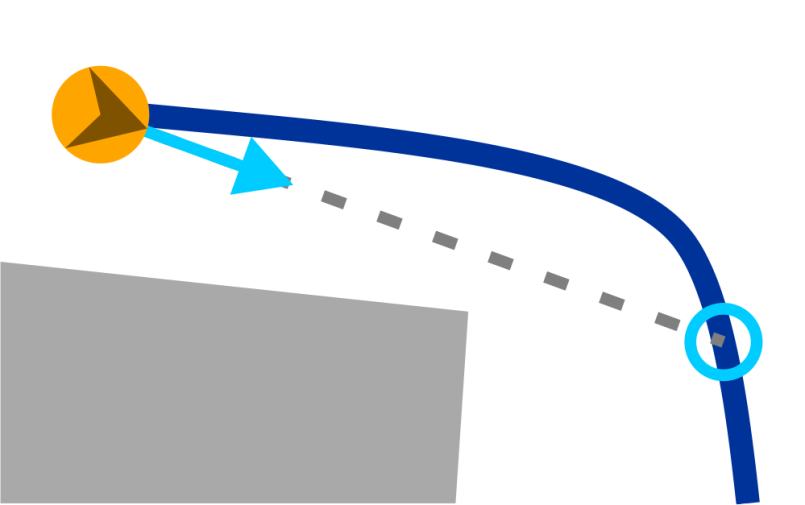 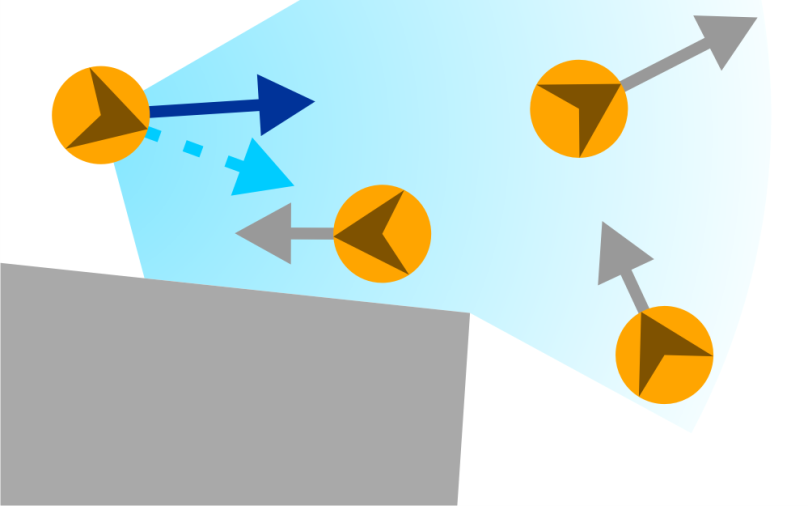 22 Mar 2015
Towards Believable Crowds  –  Wouter van Toll, Norman Jaklin, Roland Geraerts
8
Animation
Smoothly move the agents’ modelsto their new positions
Different framerates: interpolation
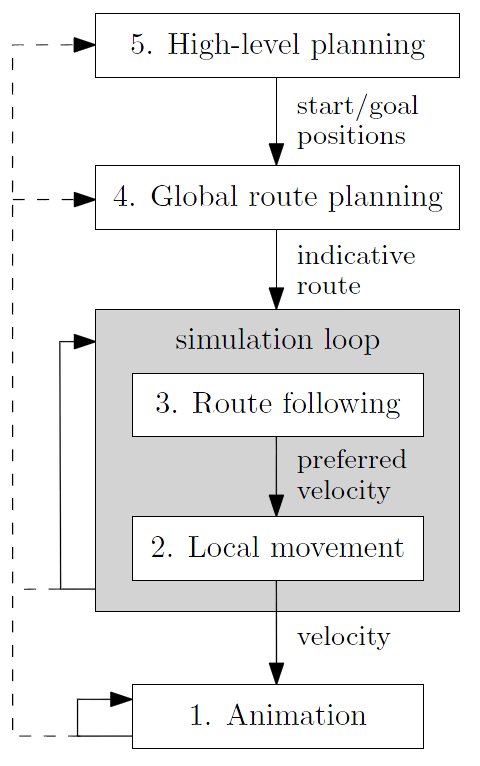 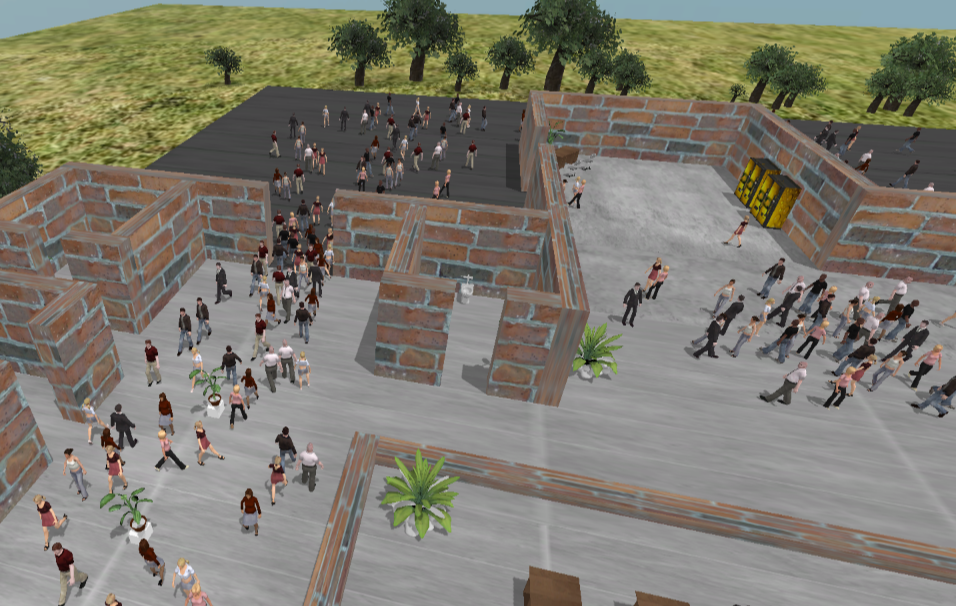 22 Mar 2015
Towards Believable Crowds  –  Wouter van Toll, Norman Jaklin, Roland Geraerts
9
Navigation mesh / Weighted regions
Environment Representation
22 Mar 2015
Towards Believable Crowds  –  Wouter van Toll, Norman Jaklin, Roland Geraerts
10
Demo
Explicit Corridor Map
Dynamic updates
Visibility
Path planning
Path following
Local movement
Weighted regions
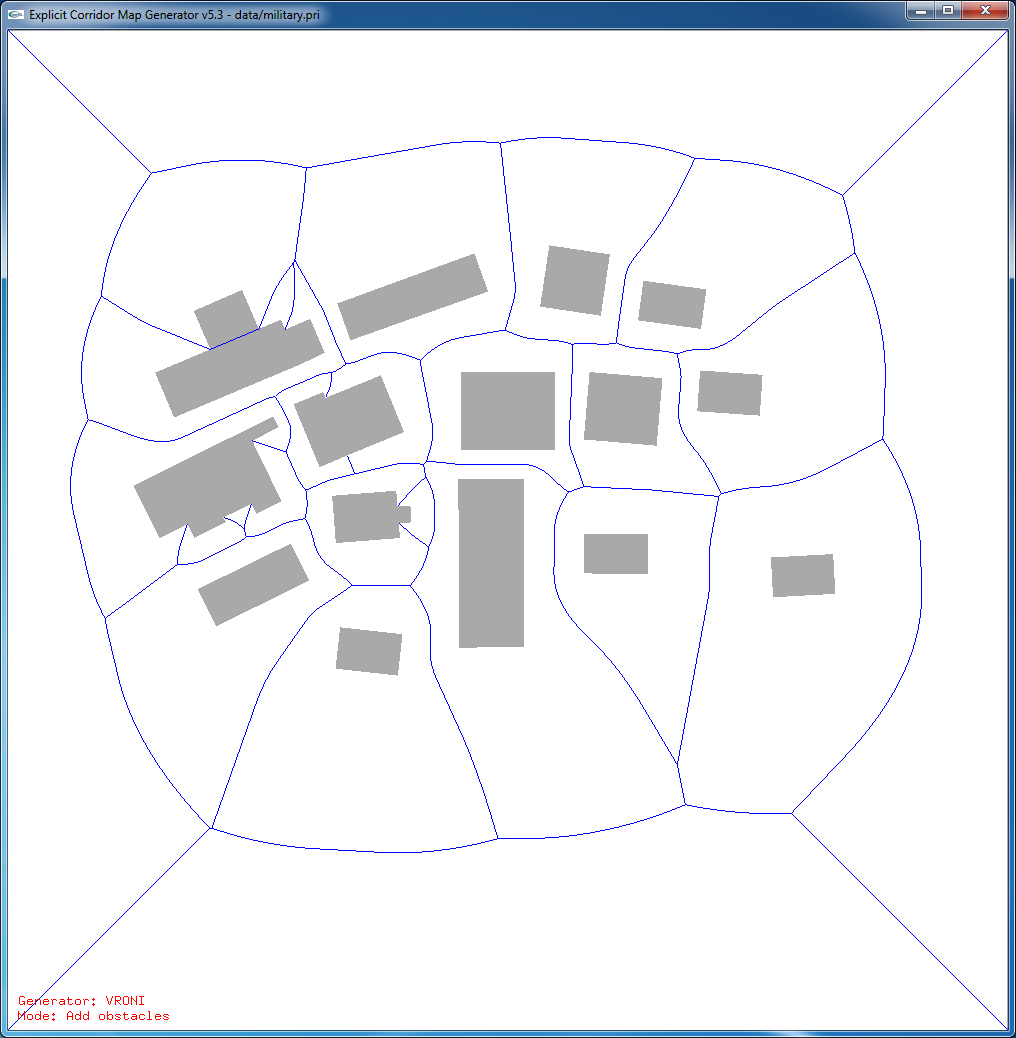 22 Mar 2015
Towards Believable Crowds  –  Wouter van Toll, Norman Jaklin, Roland Geraerts
11
Crowd simulation software
Implementation
22 Mar 2015
Towards Believable Crowds  –  Wouter van Toll, Norman Jaklin, Roland Geraerts
12
ECM crowd simulation framework
Computing the ECM
Various implementations for levels 4/3/2
Sequence of loops
Easy to parallellize
Modular setup
Easy to mix/match algorithms, add components
API / DLL
Integration into e.g. Unity3D
Used in the simulation industry
Crowd control (Incontrol)
Driving simulators (GreenDino)
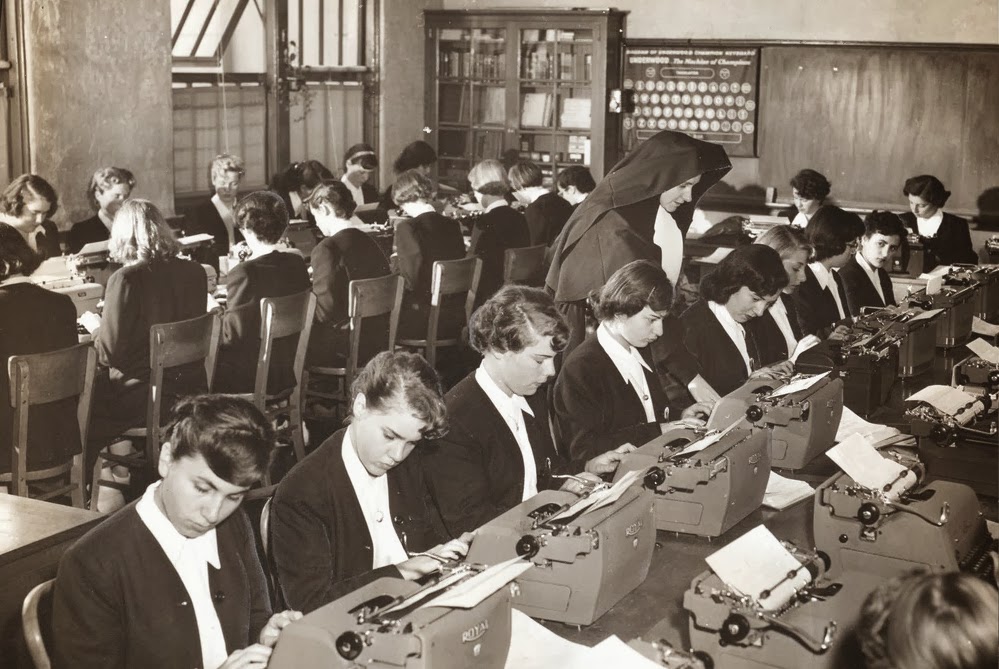 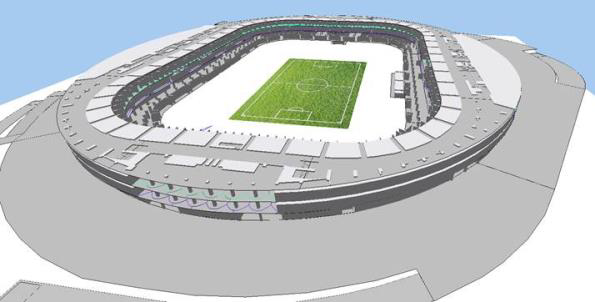 22 Mar 2015
Towards Believable Crowds  –  Wouter van Toll, Norman Jaklin, Roland Geraerts
13
Experimental results
Computation of large ECMs (<1 s)
2D and multi-layered 3D
Dynamic updates (~4 ms)
Visibility polygons (~0.15 ms)
Computing indicative routes (<2 ms)
A* on the ECM
Depends on complexity/ path length
Crowd simulation
With collision avoidance:10,000 agents in real-time
Memory-efficient: 1 million agents
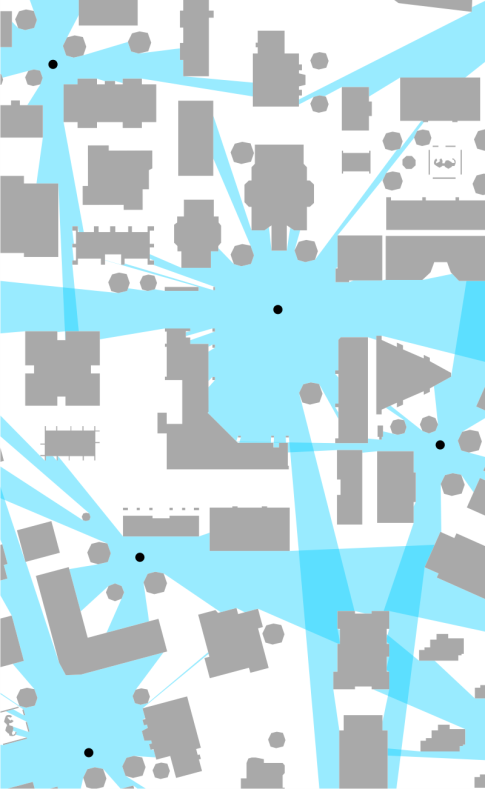 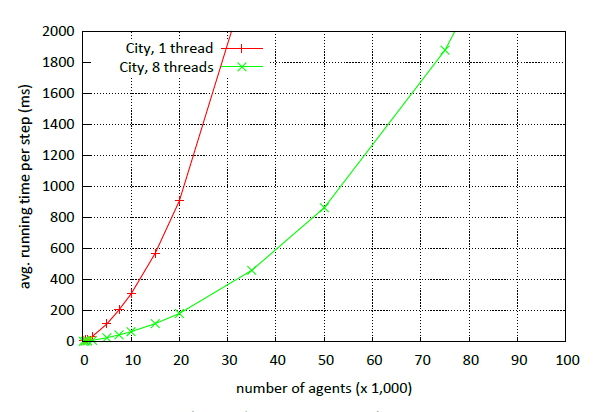 22 Mar 2015
Towards Believable Crowds  –  Wouter van Toll, Norman Jaklin, Roland Geraerts
14
Conclusions / Future Work
22 Mar 2015
Towards Believable Crowds  –  Wouter van Toll, Norman Jaklin, Roland Geraerts
15
In conclusion
5-level hierarchy for agent navigation
Subdivision into subproblems
3 are geometric: global planning, route following, local movement
We need a good environment representation
ECM navigation mesh
Implementation: crowd simulation framework
Modular setup; multiple algorithms per level
>10,000 agents in real-time
Possible extensions
Different agent heights
Better high-level coordination between agents
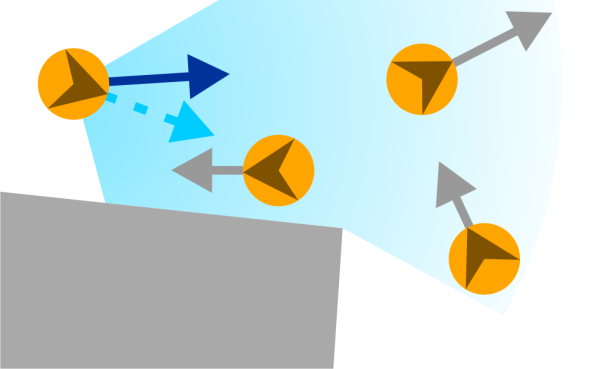 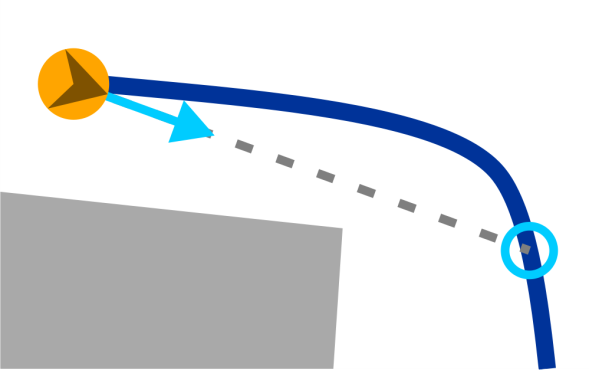 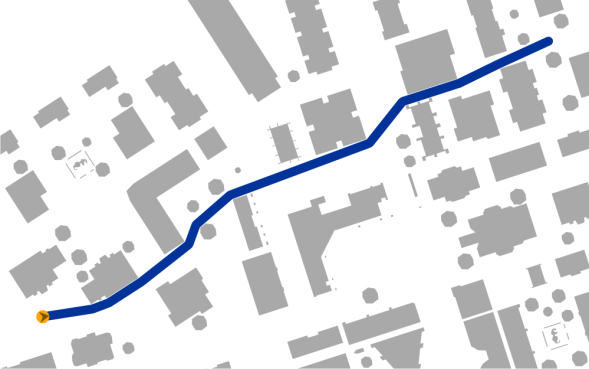 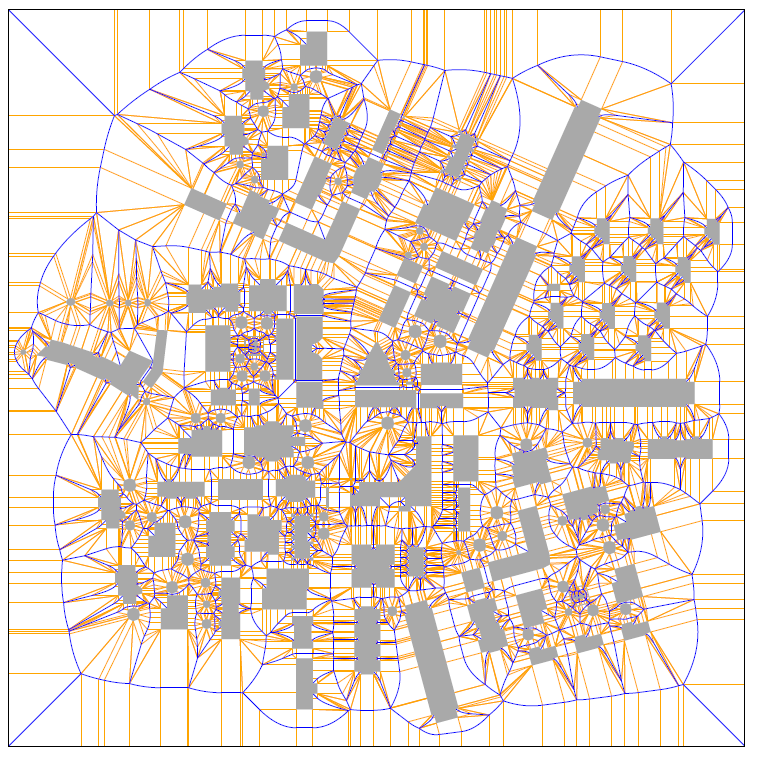 22 Mar 2015
Towards Believable Crowds  –  Wouter van Toll, Norman Jaklin, Roland Geraerts
16
The final slide
ICT.OPEN
Poster #18
Demo on Tuesday

Contact info
W.G.vanToll@uu.nl
uu.nl/staff/WGvanToll
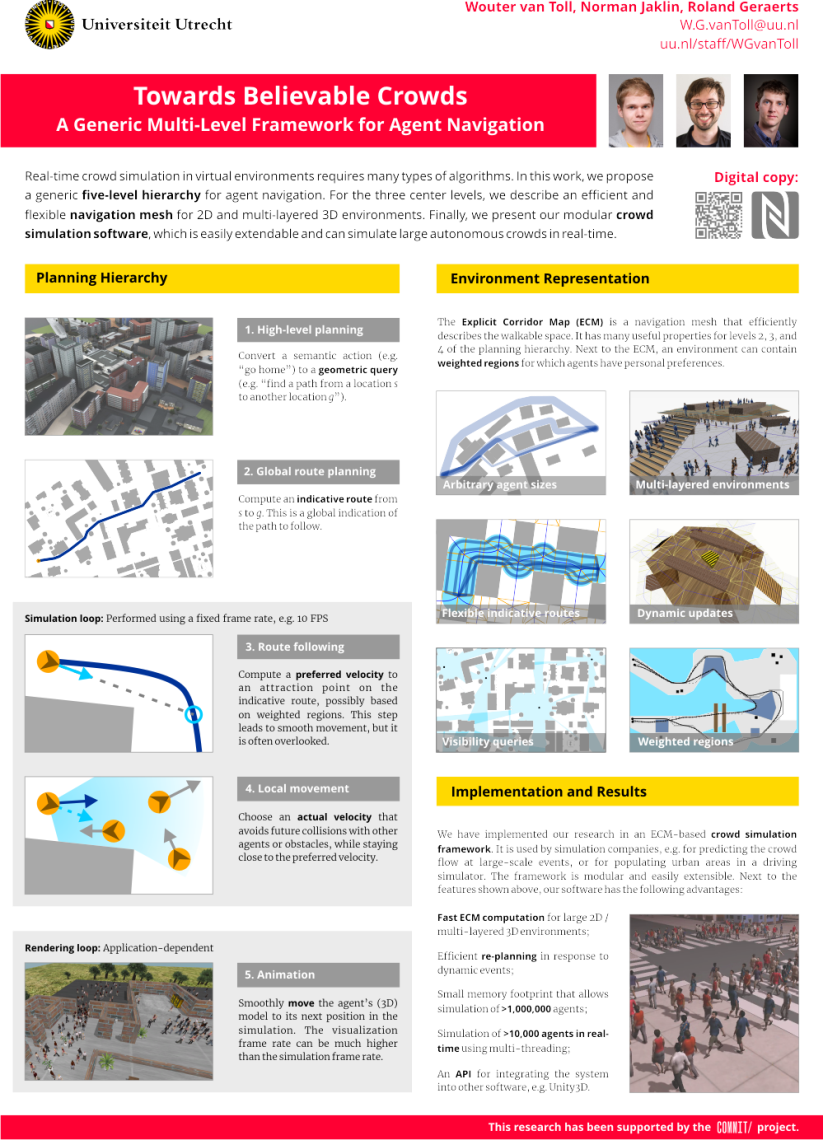 22 Mar 2015
Towards Believable Crowds  –  Wouter van Toll, Norman Jaklin, Roland Geraerts
17